Patologie kardiovaskulárního systému I+II.
MUDr. Julie Hylmarová, ÚPA FN Brno, 2022
Anatomické minimum
https://my.clevelandclinic.org/-/scassets/images/org/health/articles/21833-cardiovascular-system-illustration
Histologické minimum
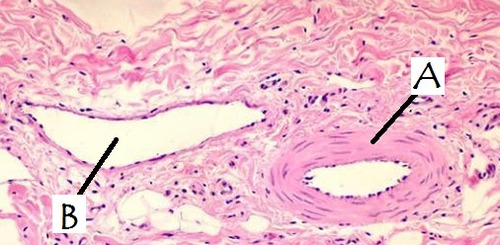 https://webpath.med.utah.edu/jpeg5/CV171.jpg
https://o.quizlet.com/LX6lBkIe560m0KmpwjUe0w.jpg
Patologie srdce
VSV
Onemocnění endokardu
Onemocnění myokardu
Onemocnění perikardu
(Hypertenze)
Patologie srdce
Vrozené srdeční vady
	-přítomny již při narození, věk a typ projevů variabilní
	-existují odchylky od normy, které pro svou četnost a malý 	klinický význam nejsou považovány za vady v pravém slova 	smyslu
	-část multifaktoriálně podmíněná, část ve spojitosti s genetickými 	syndromy
	-kritické je období mezi 3. a 6. týdnem embryonálního vývoje
Patologie srdce
Vrozené srdeční vady
	Klasifikace: VSV bez zkratu
		         VSV se zkratem-pravo-levým
					  -levo-pravým
Patologie srdce
Vrozené srdeční vady
	Klinické projevy:
		-šelesty
		-dušnost
		-cyanóza
		-srdeční selhávání
Patologie srdce
Vrozené srdeční vady
	-Defekt septa komor
	-Defekt septa síní
	-Stenóza aortální chlopně
	-Transpozice velkých tepen
	-Koarktace aorty
	-Otevřená tepenná dučej
	-Defekt AV septa
	-Fallotova tetralogie
Patologie srdce
Vrozené srdeční vady
	-Defekt septa komor
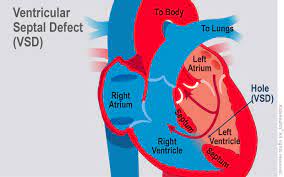 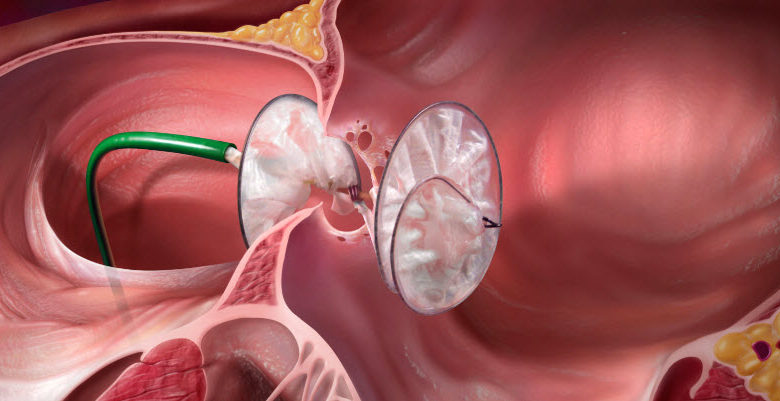 https://www.chdbd.org/wp-content/uploads/2018/11/2018-11-19_15-36-33-780x401.jpg
https://kidshealth.org/content/dam/patientinstructions/en/images/VSD_433x259_enIL.png
Patologie srdce
Vrozené srdeční vady
	-Defekt septa síní
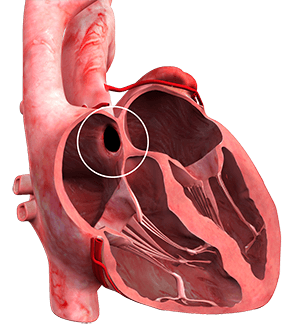 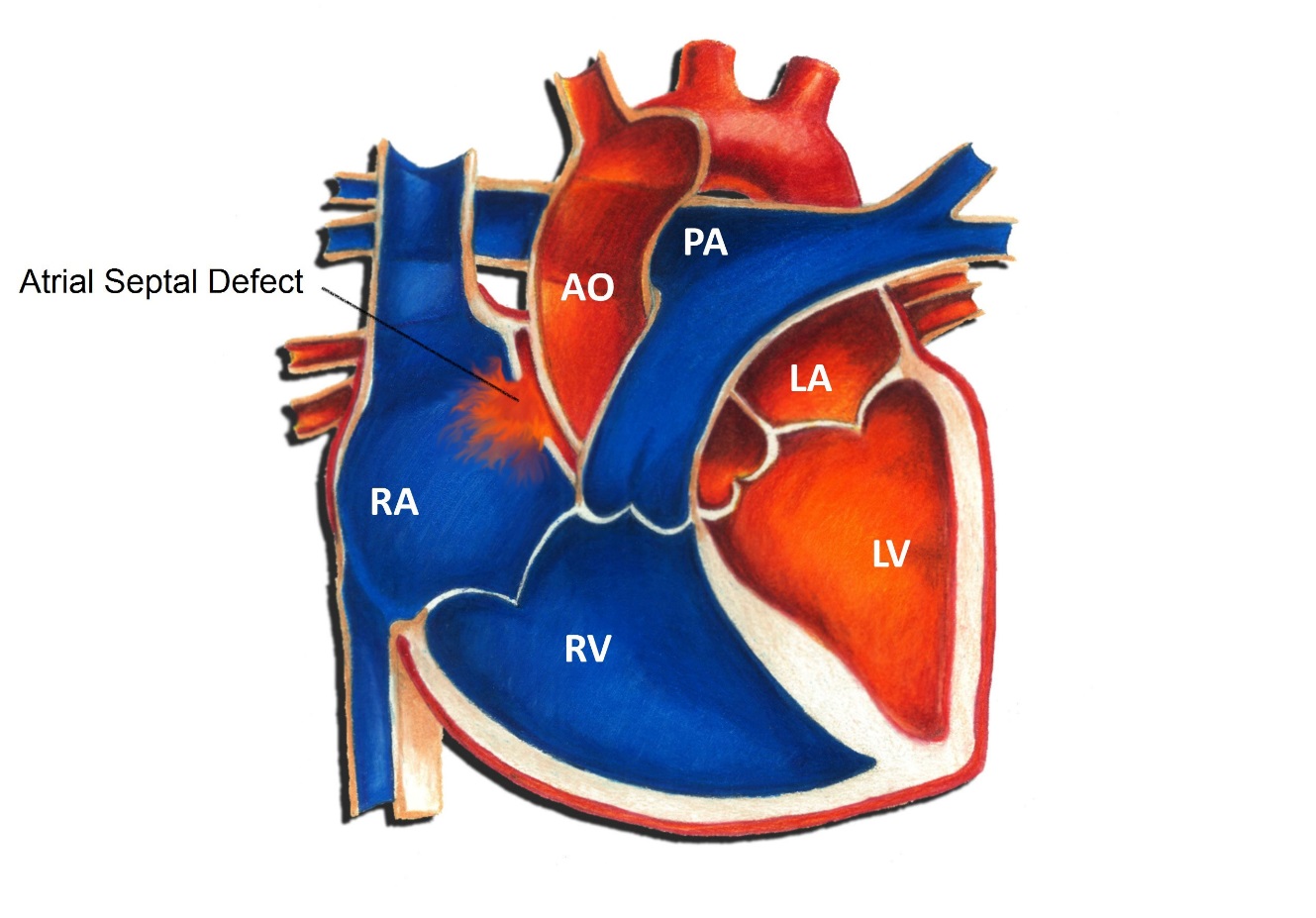 https://pediatricheartspecialists.com/images/answers/Atrial-Septal-Defect.jpg
https://www.cardiacspecialtyinstitute.com/3d-images/atrial-septal-defect.png
Patologie srdce
Vrozené srdeční vady
	-Stenóza aortální/pulmonální chlopně
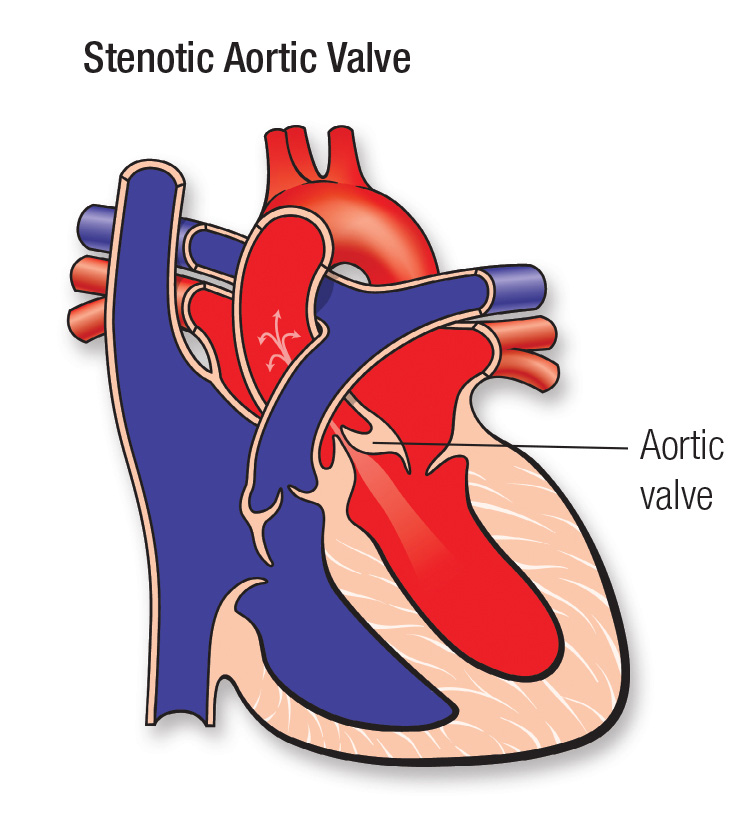 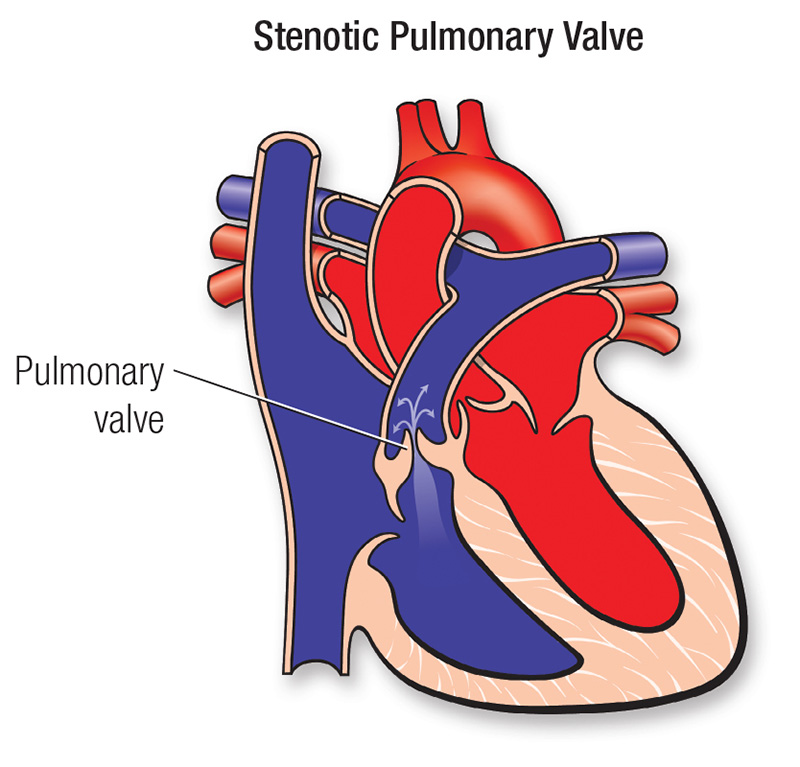 https://www.heart.org/-/media/Images/Health-Topics/Congenital-Heart-Defects/50_1683_49_AS.jpg
https://www.heart.org/-/media/Images/Health-Topics/Congenital-Heart-Defects/50_1683_48_PS.jpg
Patologie srdce
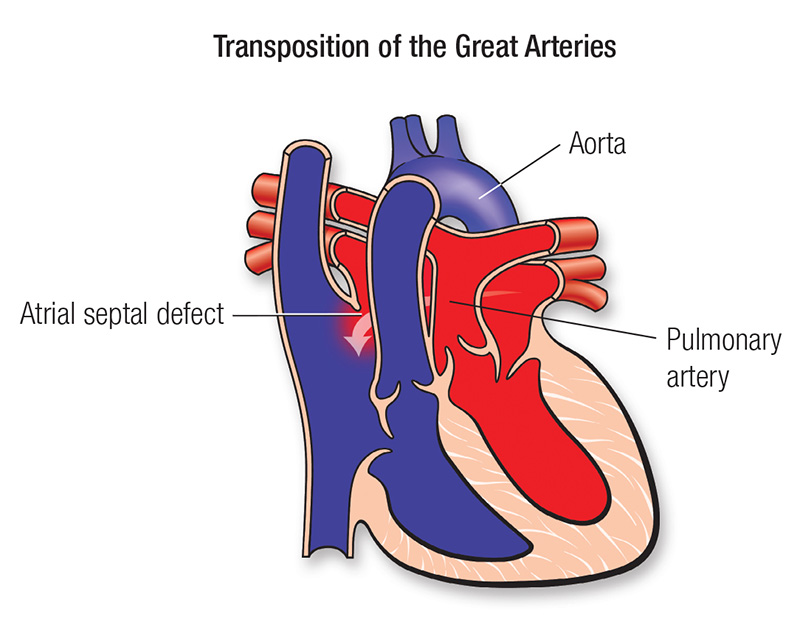 Vrozené srdeční vady
	-Transpozice velkých tepen
https://www.heart.org/-/media/Images/Health-Topics/Congenital-Heart-Defects/50_1683_53_ToGA.jpg
Patologie srdce
Vrozené srdeční vady
	-Koarktace aorty
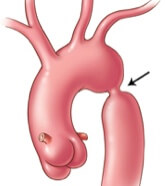 https://heartforlife.co.uk/wp-content/uploads/2017/07/Aortic-Coartation.jpg
Patologie srdce
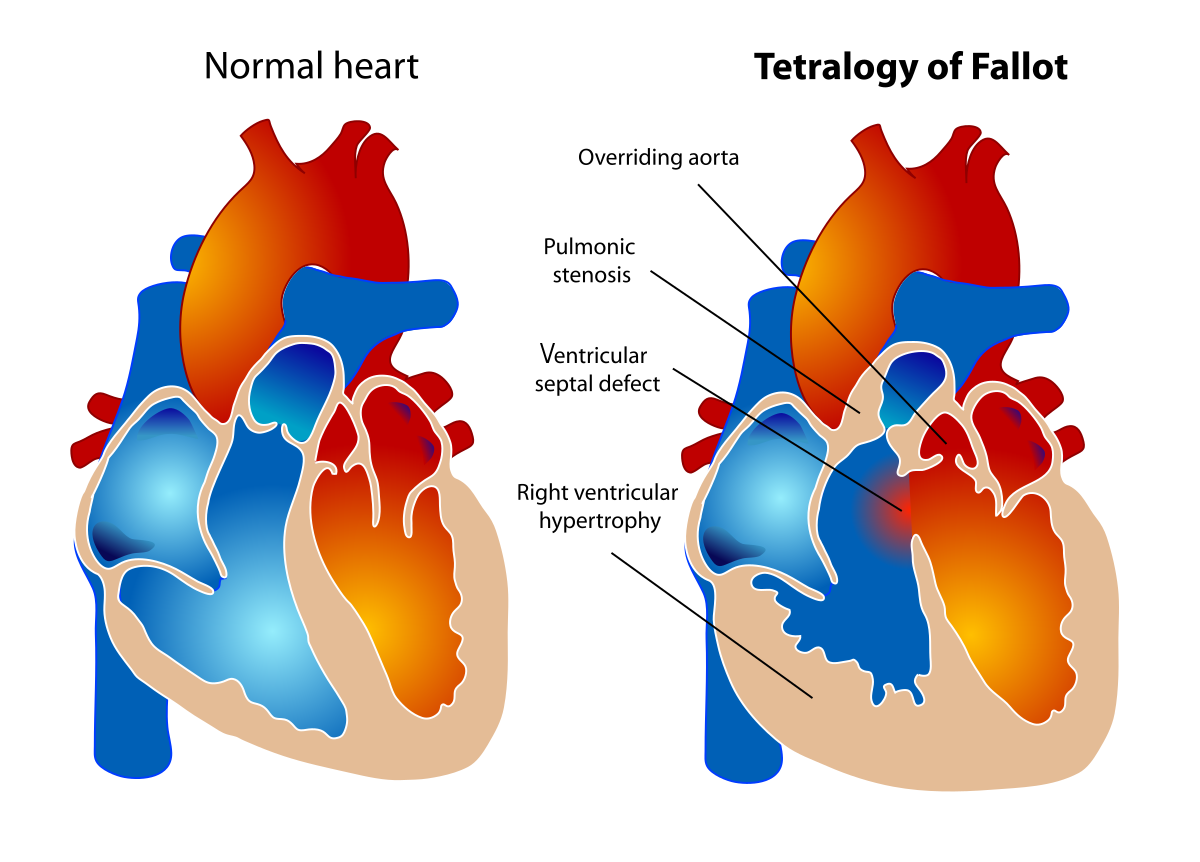 Vrozené srdeční vady
	-Fallotova tetralogie
https://upload.wikimedia.org/wikipedia/commons/thumb/e/e6/Tetralogy_of_Fallot.svg/1200px-Tetralogy_of_Fallot.svg.png
Patologie srdce
Onemocnění endokardu
	-Infekční endokarditida
		-zpravidla na patologicky změněných chlopních či 				chlopenních protézách
		-vyvolána většinou stafylokoky či streptokoky
		-nutným vyvolávajícím faktorem je bakteriémie
Patologie srdce
Onemocnění endokardu
	-Infekční endokarditida
		Klinický obraz: -subfebrilie až febrilie, šelest, slabost
		Komplikace: -místní
				-celkové
		Diagnóza: -hemokultura
Patologie srdce
Onemocnění endokardu
	-Neinfekční endokarditidy
		-Revmatická endokarditida
Patologie srdce
Získané chlopenní vady
	-stenóza
	-insuficience
Patologie srdce
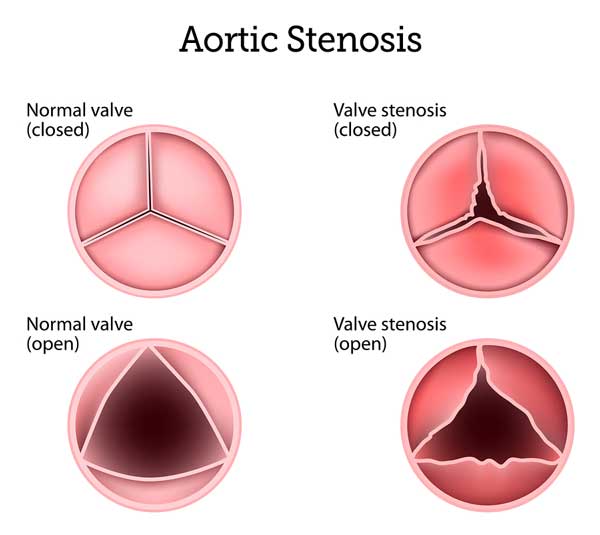 Získané chlopenní vady
	-Aortální stenóza
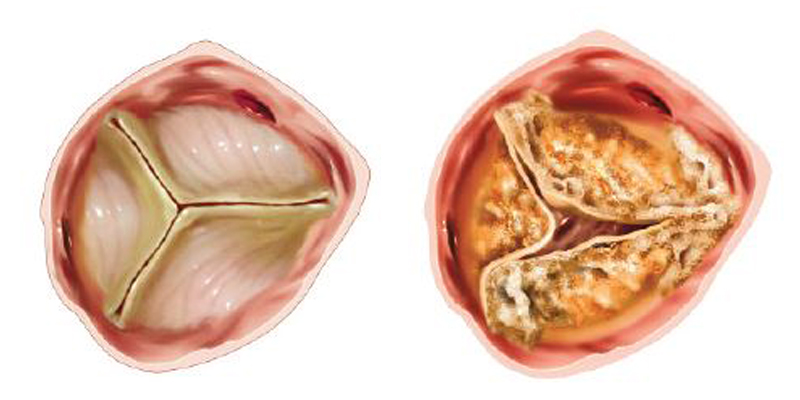 https://www.rbht.nhs.uk/sites/nhs/files/inline-images/aortic-valves-combined.jpg
https://www.heart-valve-surgery.com/Images/aortic-stenosis-comparison-normal2.jpg
Patologie srdce
Onemocnění myokardu
	-Ischemická choroba srdeční
		=skupina chorob s jedním společným rysem-ischemií 			myokardu
		-akutní formy-akutní koronární syndrom (infarkt 						   myokardu)
				-náhlá koronární smrt

		-chronické formy-stabilní angina pectoris
				       -němá ischémie, st. P. AIM,…
Patologie srdce
Onemocnění myokardu
	-Ischemická choroba srdeční
		-Akutní infarkt myokardu
			=akutní ischemická nekróza na podkladě 					  trombotického uzávěru koronární arterie
			-STEMI x non-STEMI
			Klinický obraz: -bolesti na hrudi, dušnost
					    -EKG abnormity, BCH nález
					    -příznaky často atypické či zcela 						     nepřítomné
https://pathologia.ed.ac.uk/wp-content/uploads/h5p/content/130/images/backgroundImage-5baa4326c51a4.png
https://encrypted-tbn0.gstatic.com/images?q=tbn:ANd9GcSeTLE_VhKZ_jlZxxDRb5YnyG1RiZrYkwWyyQ&usqp=CAU
Patologie srdce
Onemocnění myokardu
	-Ischemická choroba srdeční
		-Angina pectoris
			=reverzibilní ischémie myokardu bez nekrózy
			-typicky námahová bolest na hrudi
Patologie srdce
Onemocnění myokardu
	-Kardiomyopatie
		=onemocnění srdeční svaloviny spojená se srdeční 				dysfunkcí bez zřejmého vyvolávajícího faktoru
		-dilatační kardiomyopatie
		-hypertrofická kardiomyopatie
		-restriktivní kardiomyopatie
https://www.advancedcardiovascular.org/wp-content/uploads/2018/09/cardiomyopathy-chart.jpg
Patologie srdce
Postižení při systémové hypertenzi
	Hypertenze: -primární
			-sekundární
	-koncentrická hypertrofie srdeční svaloviny (cor hypertonicum)
https://o.quizlet.com/9NRHnqvAkeRKlqyWBR4AEg.jpg
https://media.memorang.com/images/4934c05f-d2e9-466a-abb4-c12416e659d3.jpg
Patologie srdce
Nádory
	-velmi vzácné!
	-benigní: -myxom
	-maligní: -sarkomy
	-metastázy
https://www.researchgate.net/publication/228099778/figure/fig3/AS:195816632393739@1423697731957/Histologic-finding-of-intramuscular-myxoma-The-tumor-is-composed-of-bland-spindle-and.png
Patologie srdce
Onemocnění perikardu
	-většinou sekundární

	Hydroperikard
	
	Perikarditida
https://repository.up.ac.za/bitstream/handle/2263/32840/hw-030.jpg?sequence=1&isAllowed=y
Patologie cév
Onemocnění tepen
Onemocnění žil
Onemocnění lymfatických cév
Patologie cév
Onemocnění tepen
	-Ateroskleróza
		-extrémně častá
		-klinická manifestace: -ischemická choroba srdeční
					     -onemocnění periferních arterií
		-nejvýznamněji postižené lokality: břišní aorta, arterie DKK, 		 koronární arterie
MSD Manuals
Patologie cév
Onemocnění tepen
	-Systémová hypertenze
		-zvýšení krevního tlaku nad 140/90 mm Hg
		-extrémně častá
		-primární (cca 90%) x sekundární
		-multifaktoriální podklad-ateroskleróza
Patologie cév
Onemocnění tepen
	-Aneuryzmata
		=tepenná výduť
		-vrozená x získaná
		-predilekční lokalizace: břišní aorta, mozkové cévy
https://www.researchgate.net/profile/Imelda-Wright/publication/6275826/figure/fig1/AS:857100381081600@1581360063064/The-three-most-common-types-of-aneurysm.png
Patologie cév
Onemocnění tepen
	-Disekce aorty
		=proniknutí krevního proudu trhlinou v intimě do cévní 			medie
		-typ A x typ B
		Klinický obraz: -prudká ostrá bolest na hrudi či v zádech
https://www.uptodate.com/contents/images/SURG/100115/Classification_aortic_dissection.jpg
Patologie cév
Onemocnění tepen
	-Vaskulitidy
		=zánětlivá onemocnění cévní stěny
		-jakákoli céva v jakémkoli orgánu a lokalizaci
		Klinický obraz: -velmi variabilní
Patologie cév
Onemocnění tepen
	-Vaskulitidy
		Cévy velkého kalibru
			-Takayasu disease, Obrovskobb. temporální arteritis
		Cévy středního kalibru
			-Polyarteritis nodosa, Kawasaki syndrom
		Cévy malého kalibru
			-ANCA+ vaskulitidy, ostatní
Patologie cév
Onemocnění žil
	-Varixy
		=abnormální dilatace žilní stěny
		-nejběžnější onemocnění žil
		-predilekční lokalizace: DKK
		-Rizikové faktory: pohlaví (ženské), věk, obezita, genetická 		zátěž
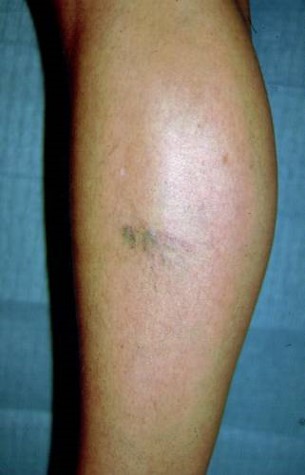 MSD Manuals
https://webmium.blob.core.windows.net/users/128675/assets/add75c8175244a89078d1882aee3e247/obrazek3.jpg
Patologie cév
Onemocnění žil
	-Varixy
		-jícnové
		-hemoroidy
https://upload.wikimedia.org/wikipedia/commons/thumb/b/b6/Esophageal_varices_-_wale.jpg/300px-Esophageal_varices_-_wale.jpg
Patologie cév
Onemocnění žil
	-Trombóza žil a tromboflebitida
		-trombóza hlubokých žil dolních končetin
			-riziko plicní embolizace
		-trombóza povrchových žil působí zpravidla jen lokální 			komplikace
https://static.wixstatic.com/media/212f67_feb91a0190d34c75b467aa651de7cca6~mv2.jpg/v1/fill/w_390,h_250,al_c,q_90/212f67_feb91a0190d34c75b467aa651de7cca6~mv2.jpg
https://inoviavein.com/wp-content/uploads/sites/2/2019/02/phlebitis.jpg
Patologie cév
Onemocnění lymfatických cév
	-Lymfedém
		-primární
			-vrozená vada uspořádání lymfatických cév

		-sekundární
			-obliterace lymfatik např. při karcinomatóze či po 				rozsáhlých operačních výkonech
https://lermagazine.com/wp-content/uploads/2020/03/lymph-Figure-1.jpg
1. Vyberte nesprávné tvrzení o akutním infarktu myokardu:
a)	hojí se pseudocystou 
b)	vzniká při trombotickém uzávěru koronární arterie
c)	jedná se o koagulační nekrózu kardiomyocytů
d)	makro má žlutou barvu s hyperemickým lemem
2. Co platí o trombóze?
A) Vzniká pouze v arteriích a vénách
B) Má pouze lokální důsledky
C) Trombus vždy obsahuje krevní destičky
D) Trombem se může stát jakýkoliv předmět, který uvízne v krevním řečišti
3. Čím je vyvolán akutní plicní edém u levostranného srdečního selhání?
A) zvýšený arteriální hydrostatický tlak
B) Snížený plazmatický koloidní tlak 
C) zvýšená cévní permeabilita
D) zvýšený kapilární hydrostatický tlak
4. Jak je označována intravitální tvorba krevního koagula v arteriích nebo žilách?
A) Kongesce
B) Embolie
C) Hemoragie
D) Trombóza
5. Intravaskulární částice tuku zavlečené na místo vzdálené od místa jeho původu mají spojitost s:
A) ascitem
B) dekompresní nemocí
C) frakturami dlouhých kostí
D) hlubokou žilní trombózou
6. Jaký je obvyklý nález v játrech u pacienta s chronickým pravostranným srdečním selháním?
A) akutní zánět
B) kongesce
C) edém
D) infarkt
7. Zvýšené riziko trombózy NENÍ u:
A) dehydratace
B) trombocytózy
C) anémie
D) venostázy
8. Který z následujících patologických stavů se bude makroskopicky projevovat jako prokrvácené ložisko koagulační nekrózy?
A) Muškátová játra
B) Plicní absces
C) Plicní infarkt
D) Infarkt ledviny
9. Co platí o infarktu myokardu
A) hojí se kolikvační nekrózou
B) makroskopicky(při pitvě) je ložisko patrné již za 2 h
C) hojí se koagulační nekrózou
D) kouření působí protektivně
10. Co neplatí o ateroskleróze
A) první známky aterosklerózy vznikají již v dětství 
B) je to rizikový faktor infarktu myokardu
C) je častější u diabetiků
D) komplikované pláty(kalcifikované, ulcerované) jsou reverzibilní